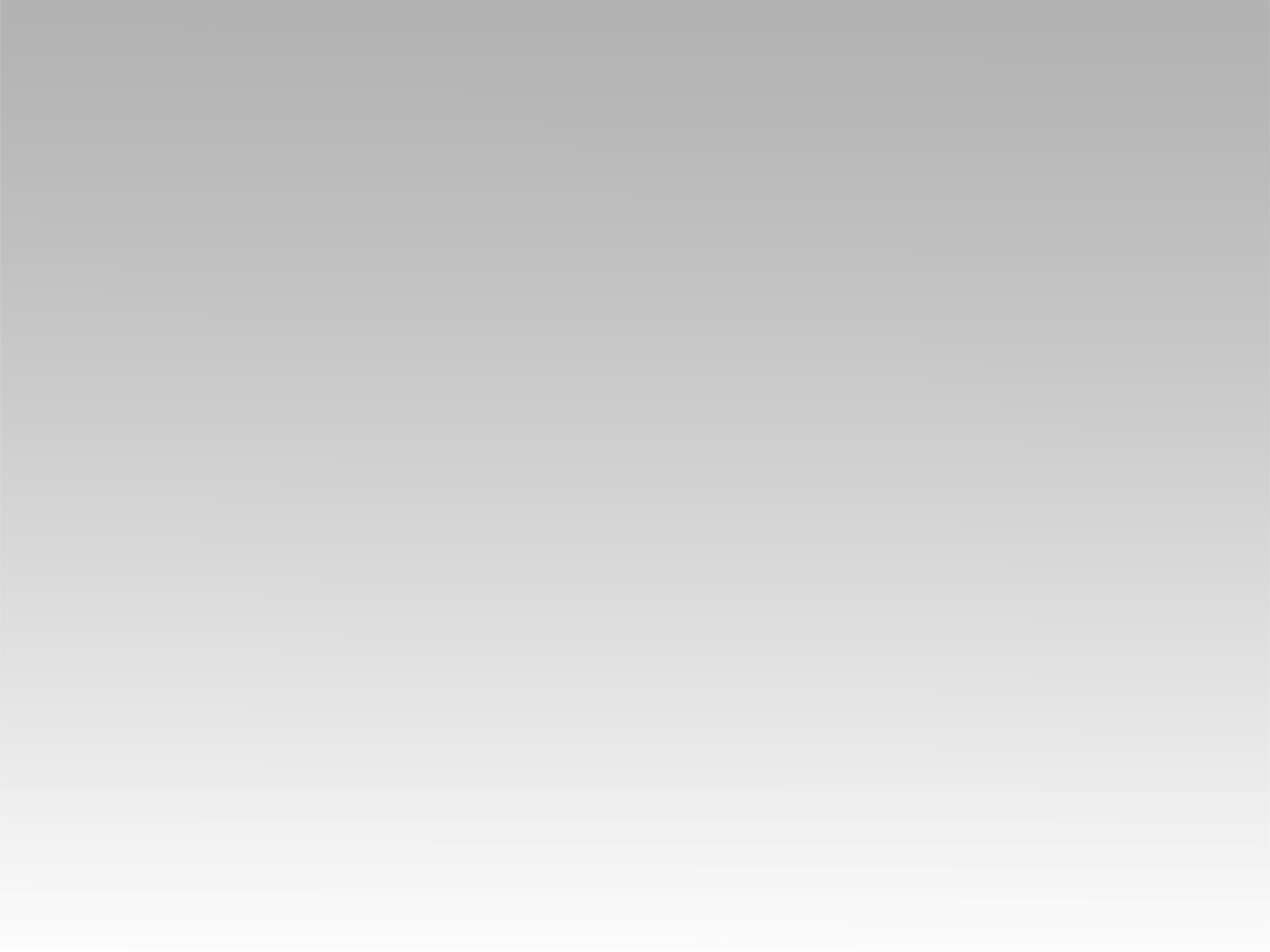 ترنيمة 
ألك ياربي برنم
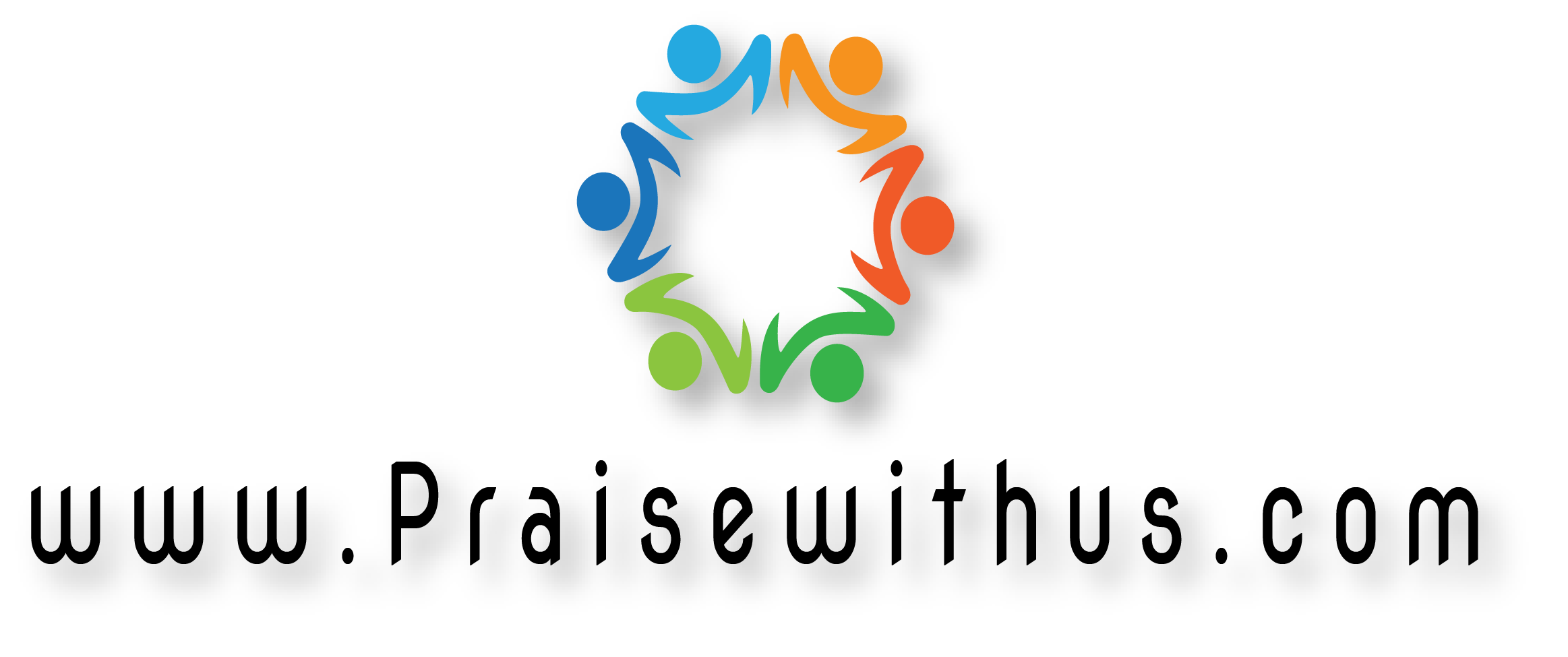 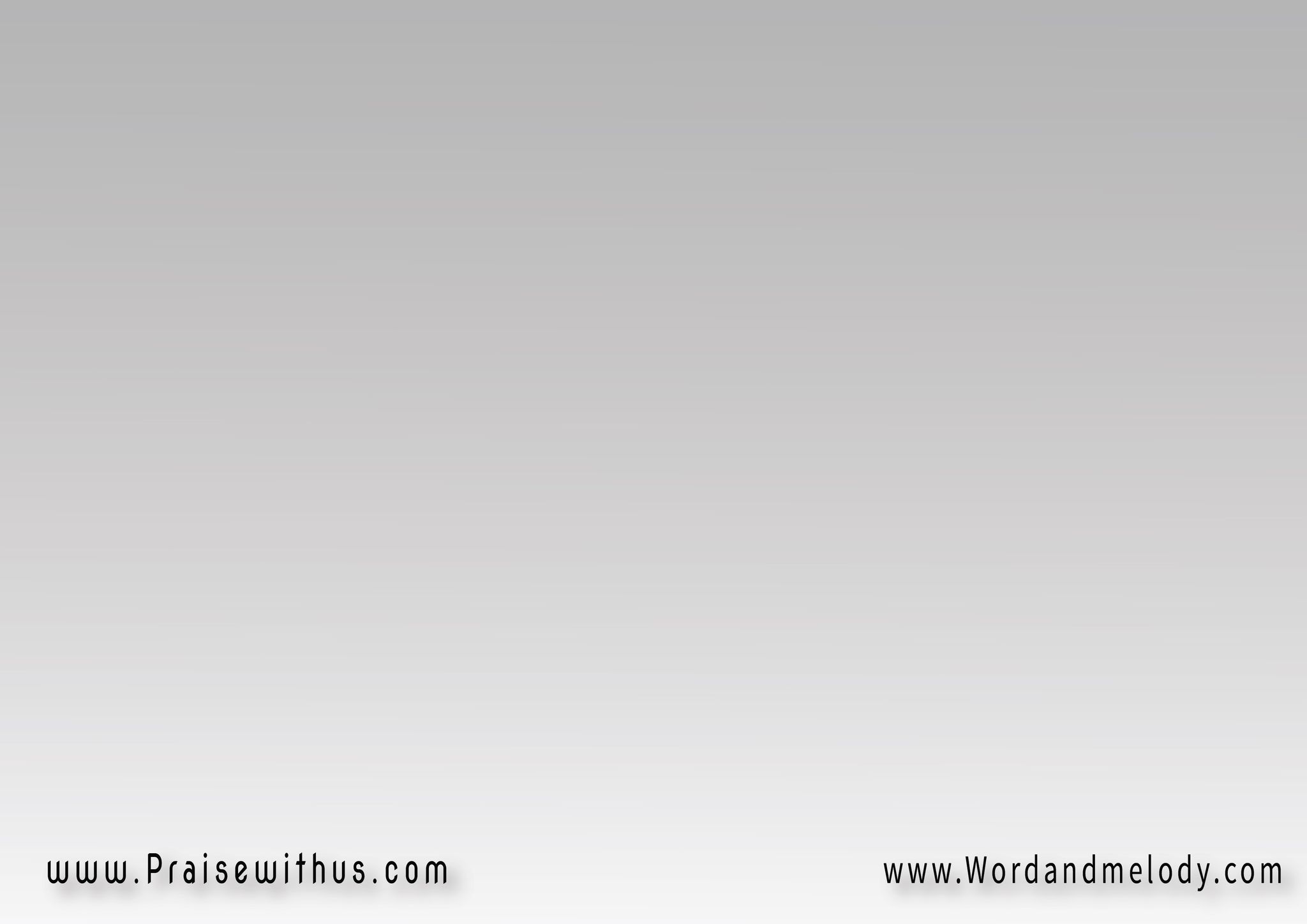 القرار:
ألك ياربي برنم 
إنت فرحي 
خلصتني من خطيتي 
وشفيت جرحي
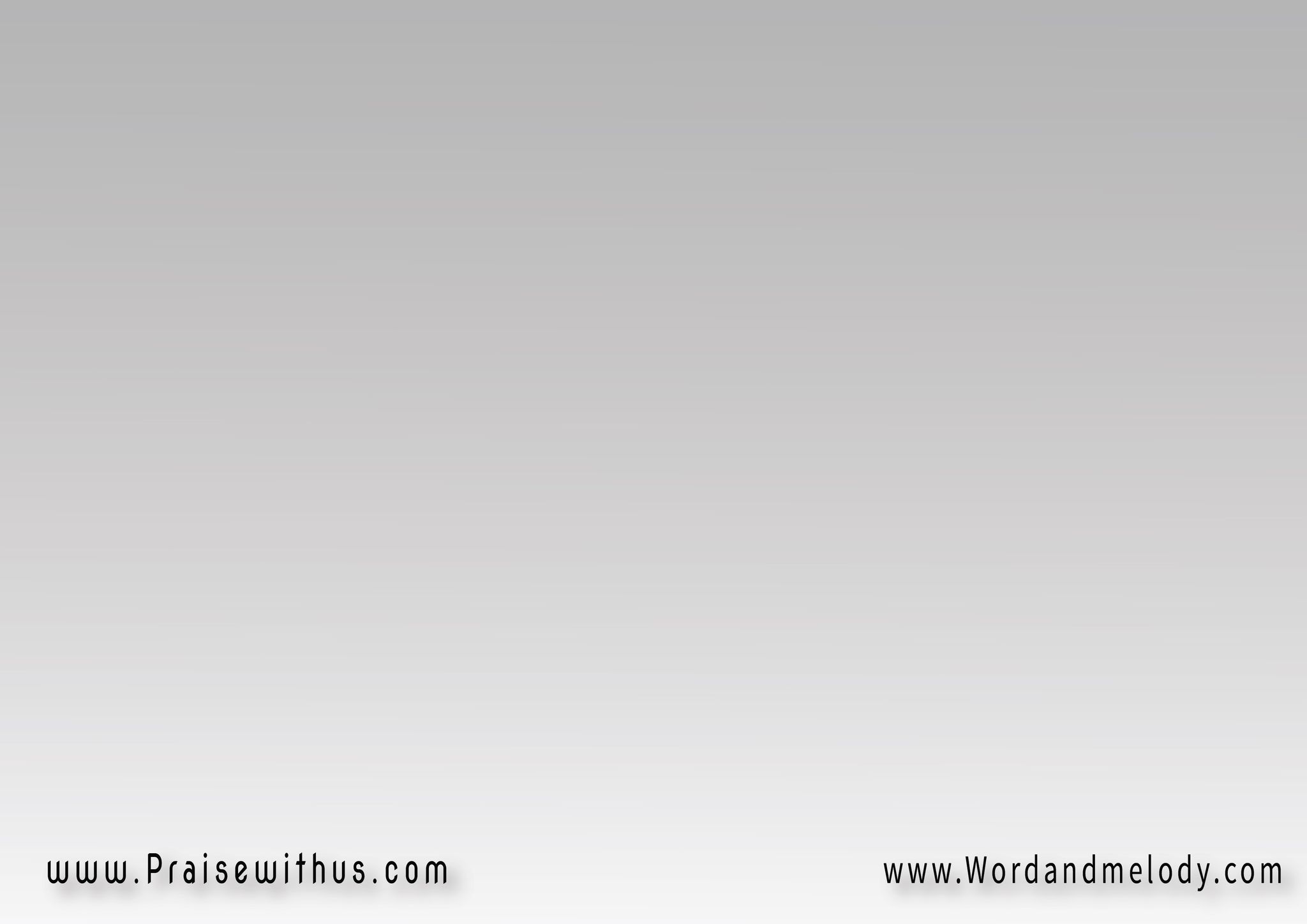 عهدي معك 
يايسوع ما بينمحي 
مهما تصعب ظروفي 
في هذه الحياة
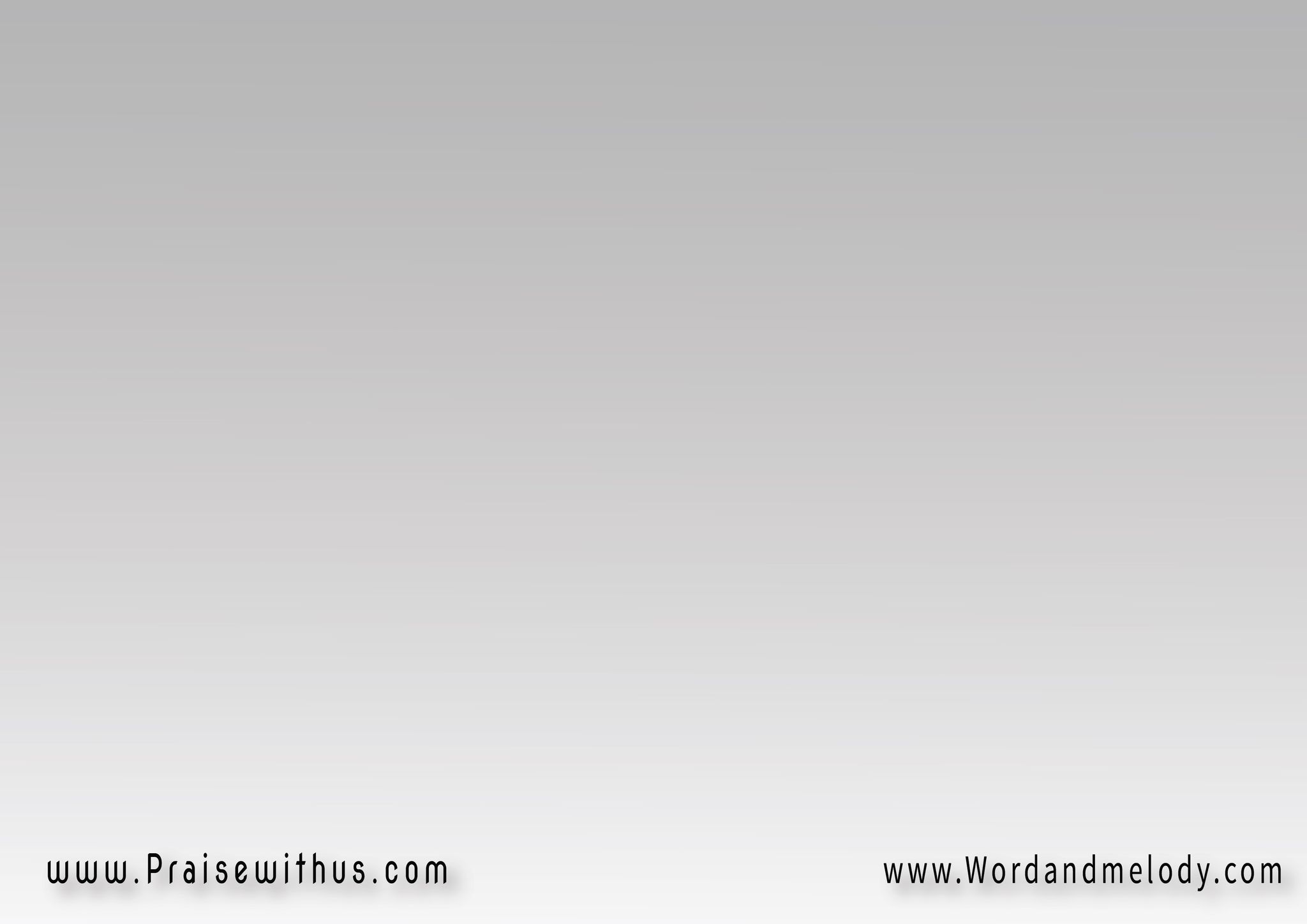 1-
ظروفي صعبه يا أخوه 
لكن ما بخاف 
اللي وعدني بالنصره 
راعي الخراف
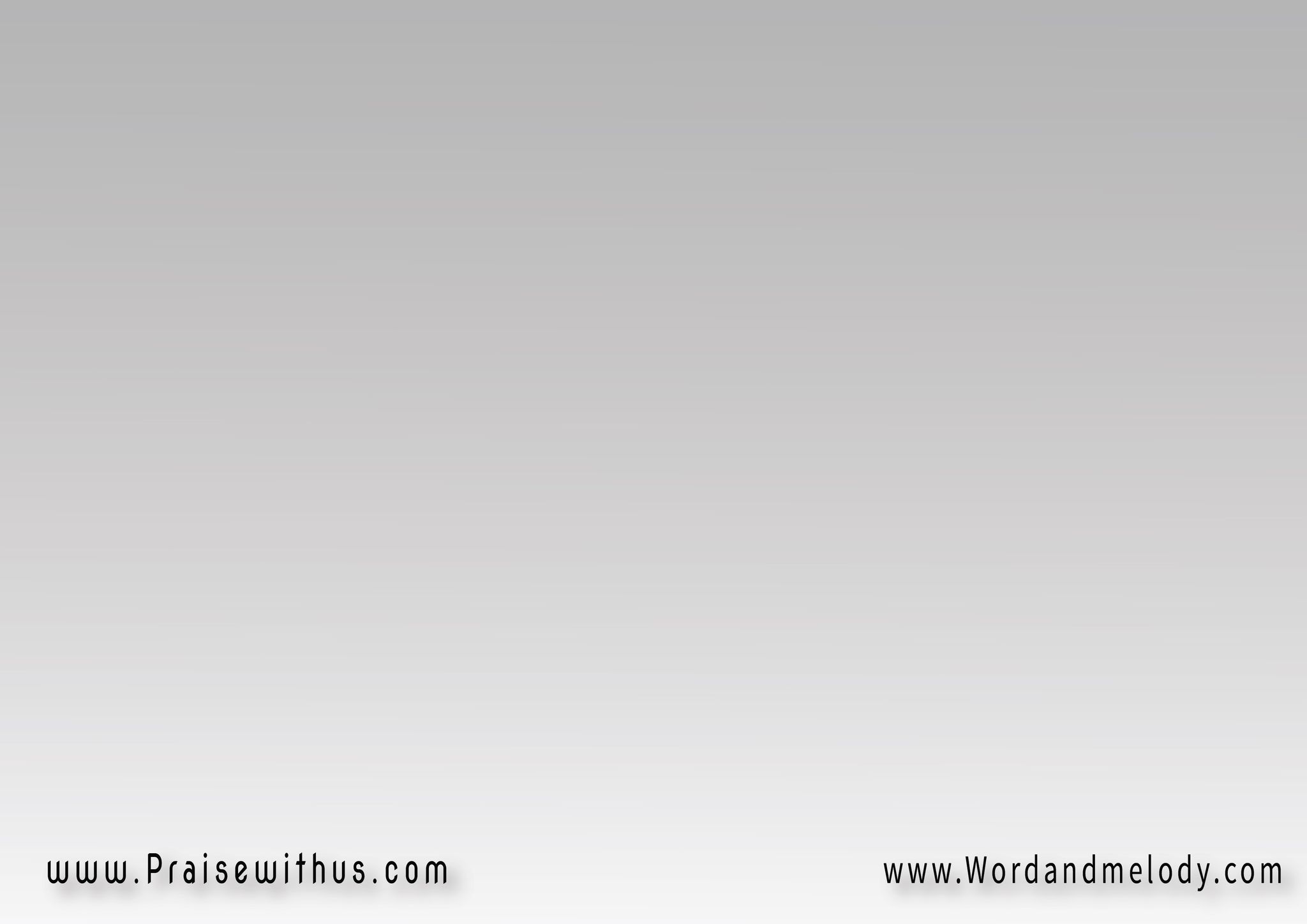 مهما بتكون احوالي 
خصبه وجفاف
 أكبر رح اكون 
بقوه رب الحياة
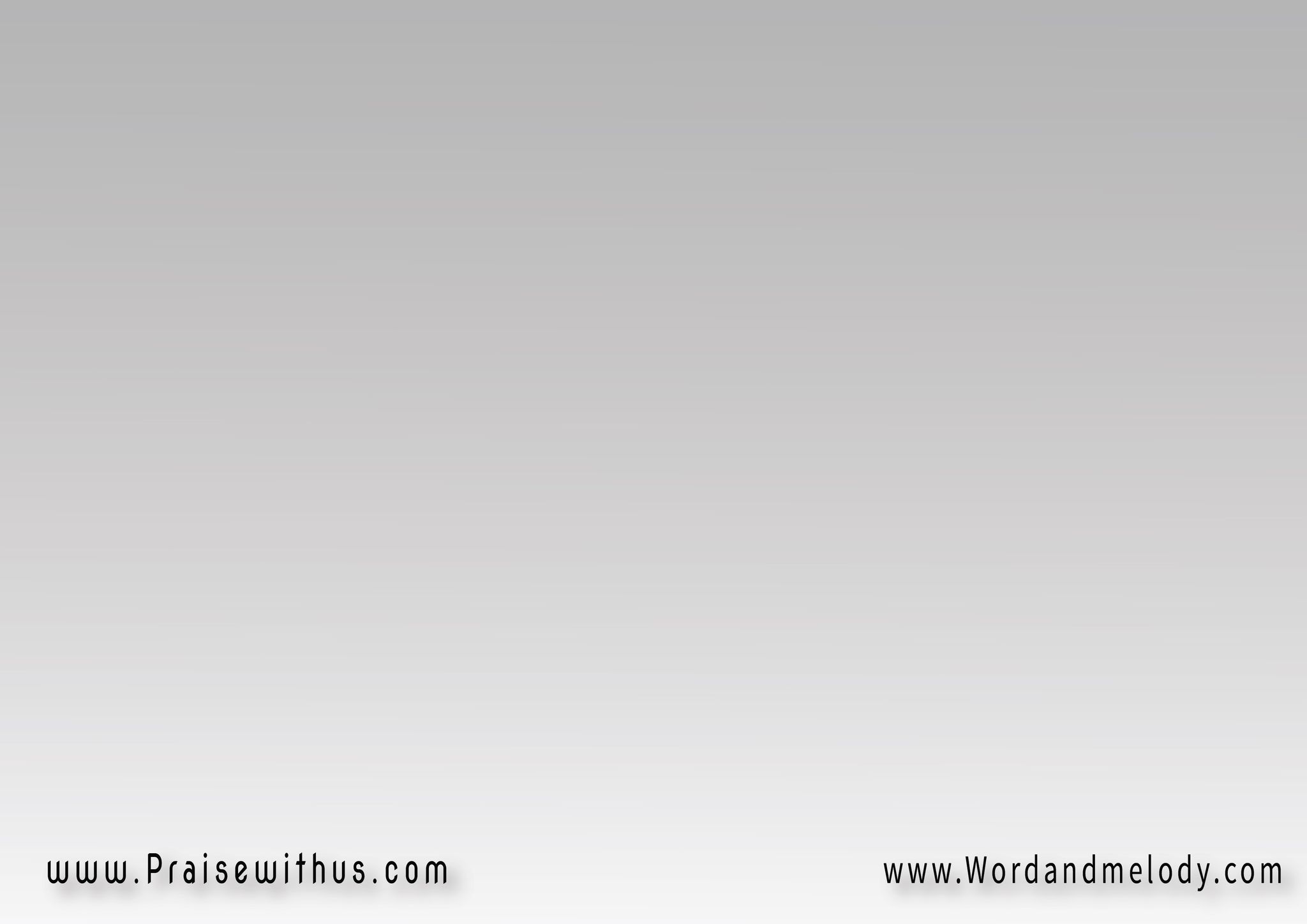 القرار:
ألك ياربي برنم 
إنت فرحي 
خلصتني من خطيتي 
وشفيت جرحي
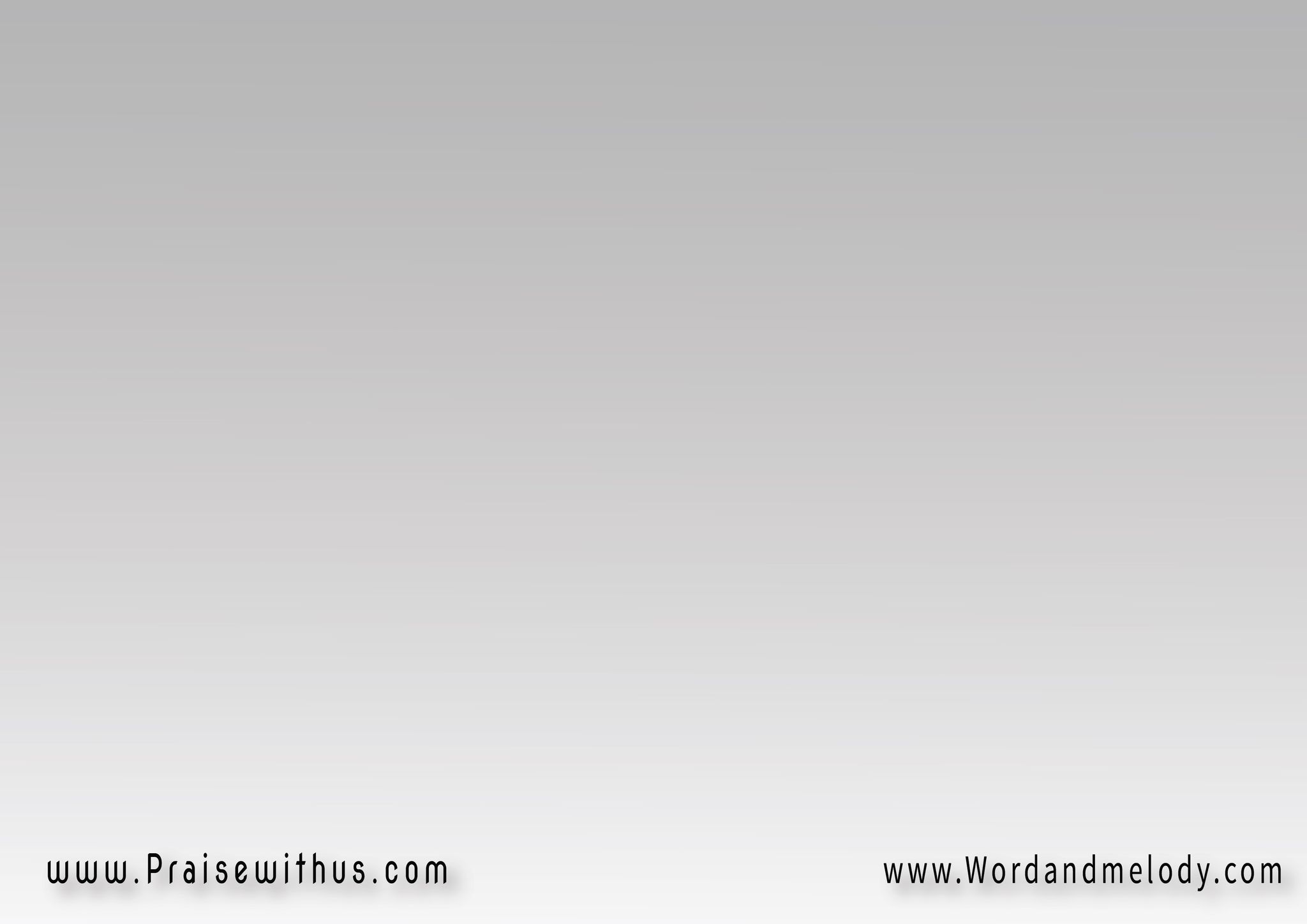 عهدي معك 
يايسوع ما بينمحي 
مهما تصعب ظروفي 
في هذه الحياة
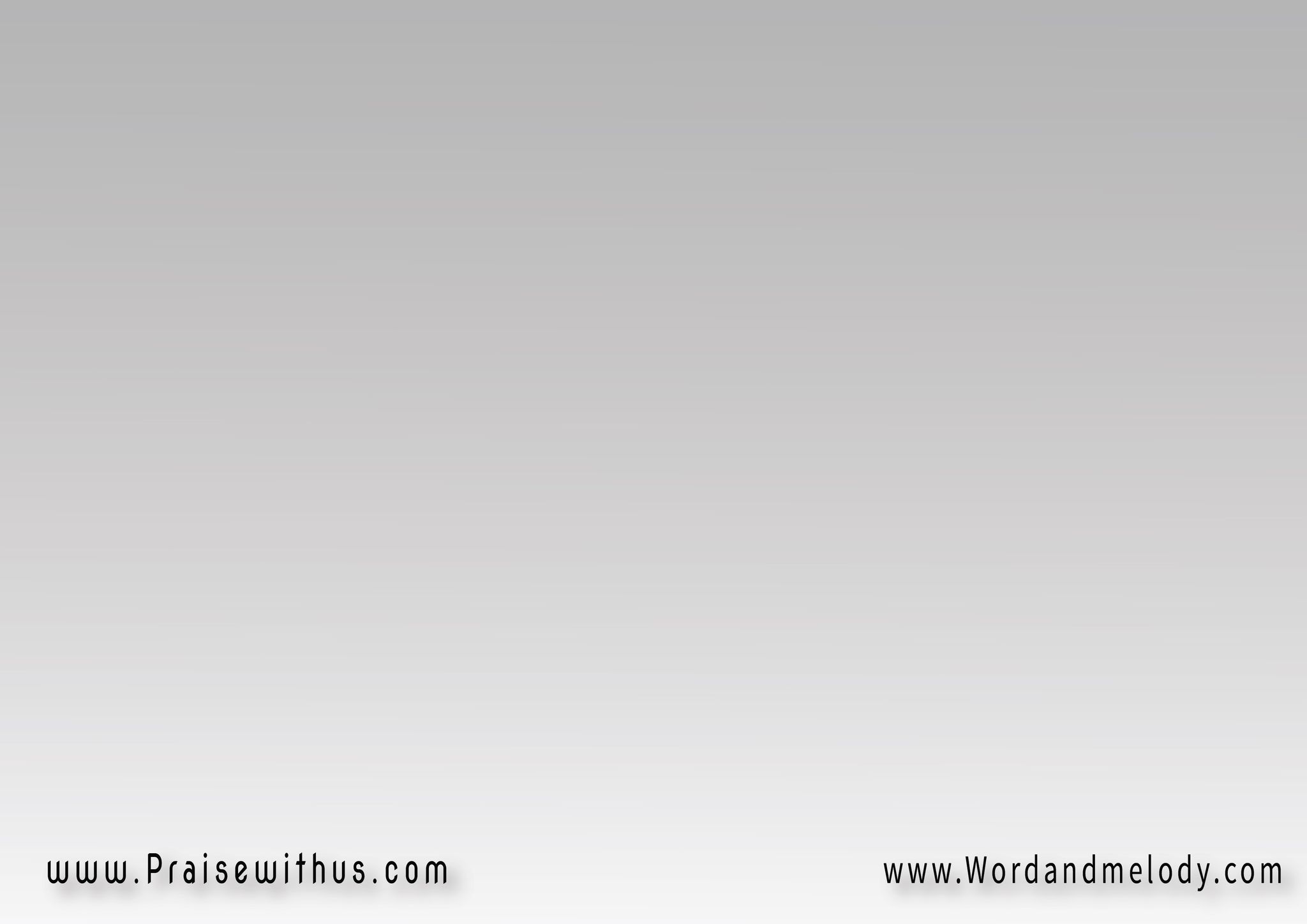 2-
ظروفي صعبه 
ياأخوه بتبكيني 
عدروب الحزن 
والالام بتوديني
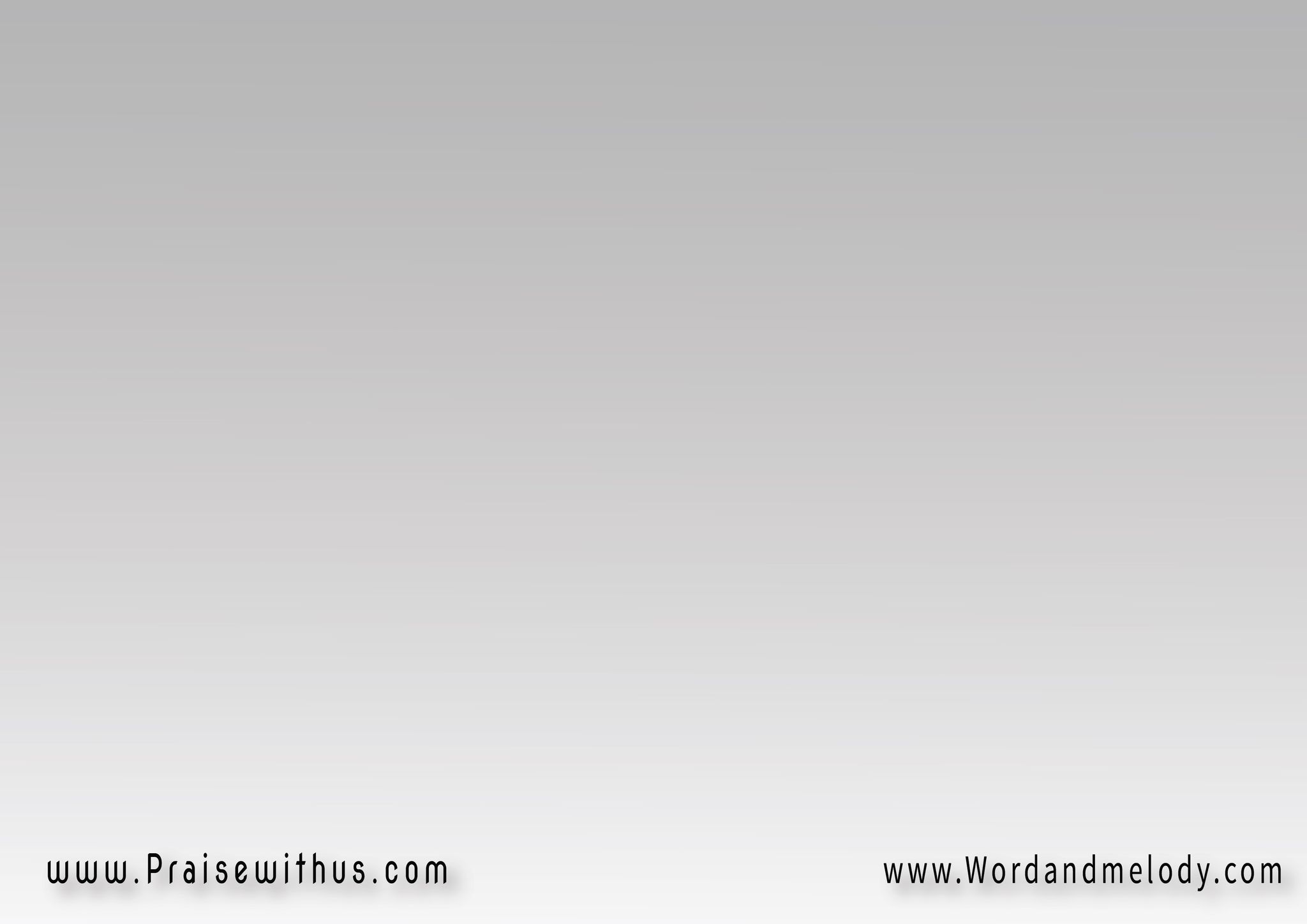 يجي يسوعي 
يفرحني ويعزيني 
وجوده ينسيني 
كل هموه الحياة
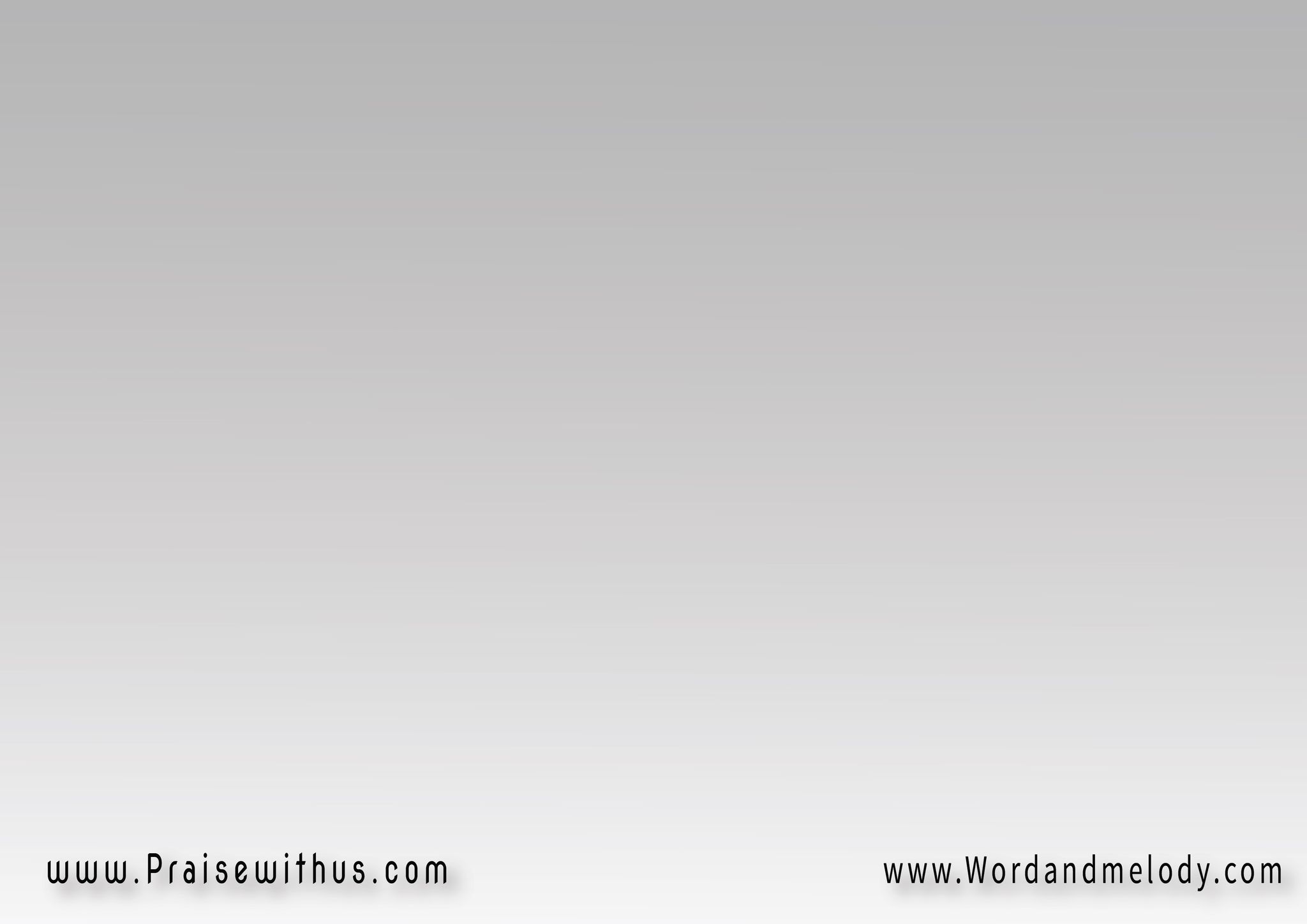 القرار:
ألك ياربي برنم 
إنت فرحي 
خلصتني من خطيتي 
وشفيت جرحي
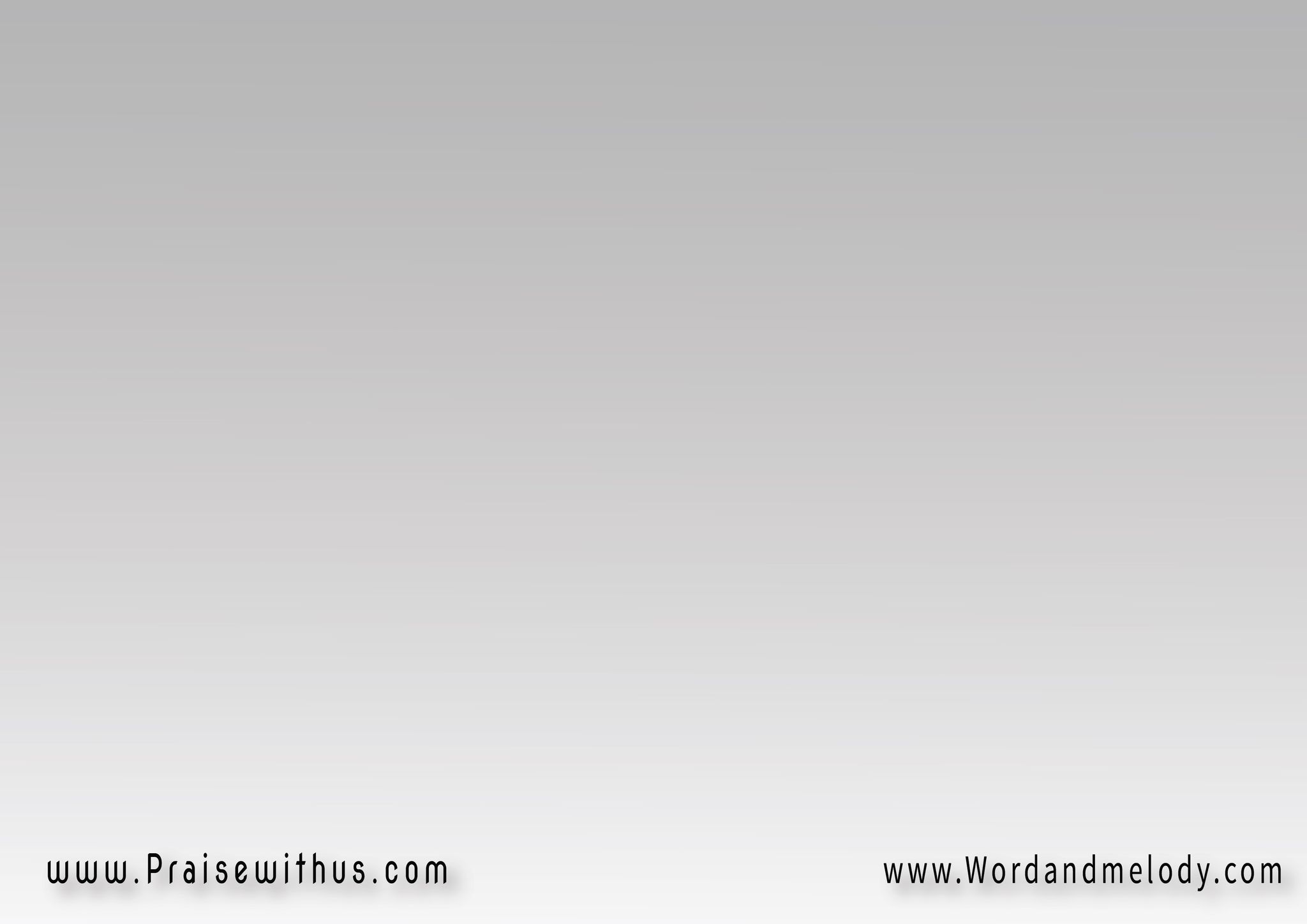 عهدي معك 
يايسوع ما بينمحي 
مهما تصعب ظروفي 
في هذه الحياة
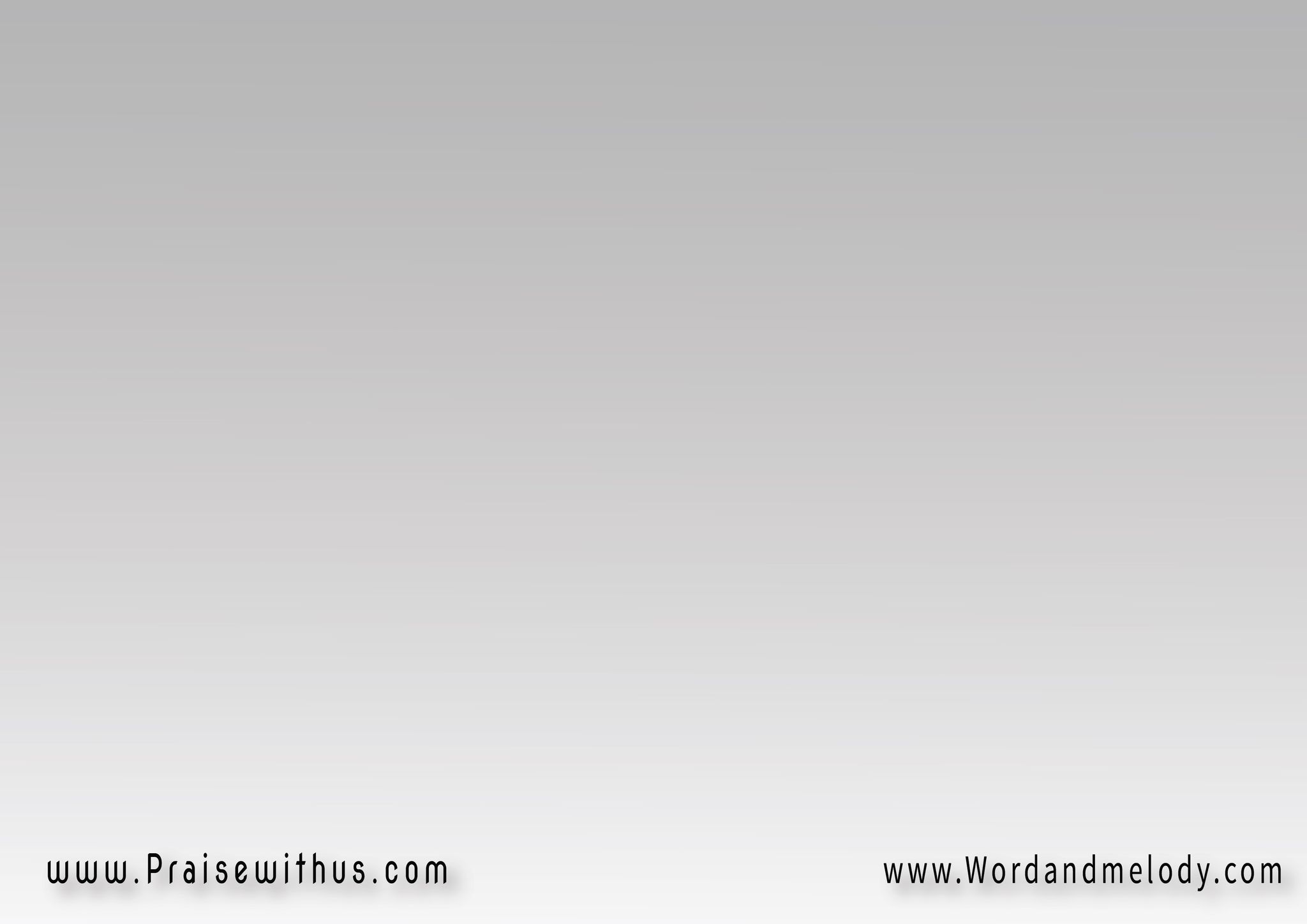 3-
شوقي في قلبي عم يكبر تاشوف يسوع 
من اتعابي يريحني 
وانسى الدموع
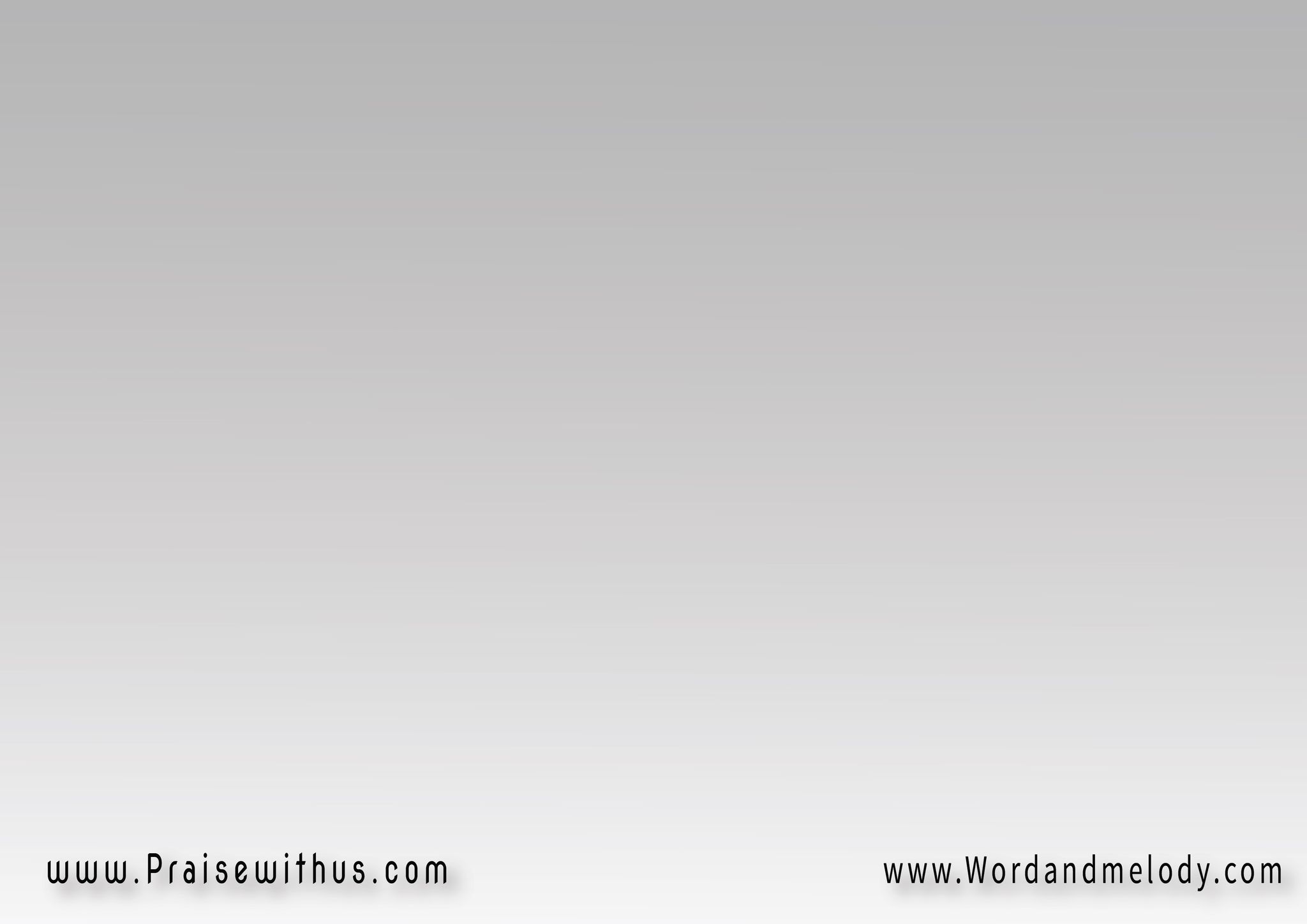 على بلادي يأخذني 
ماأحلى الربوع 
مع كل الاخوه نفرح 
بطريق الهنى
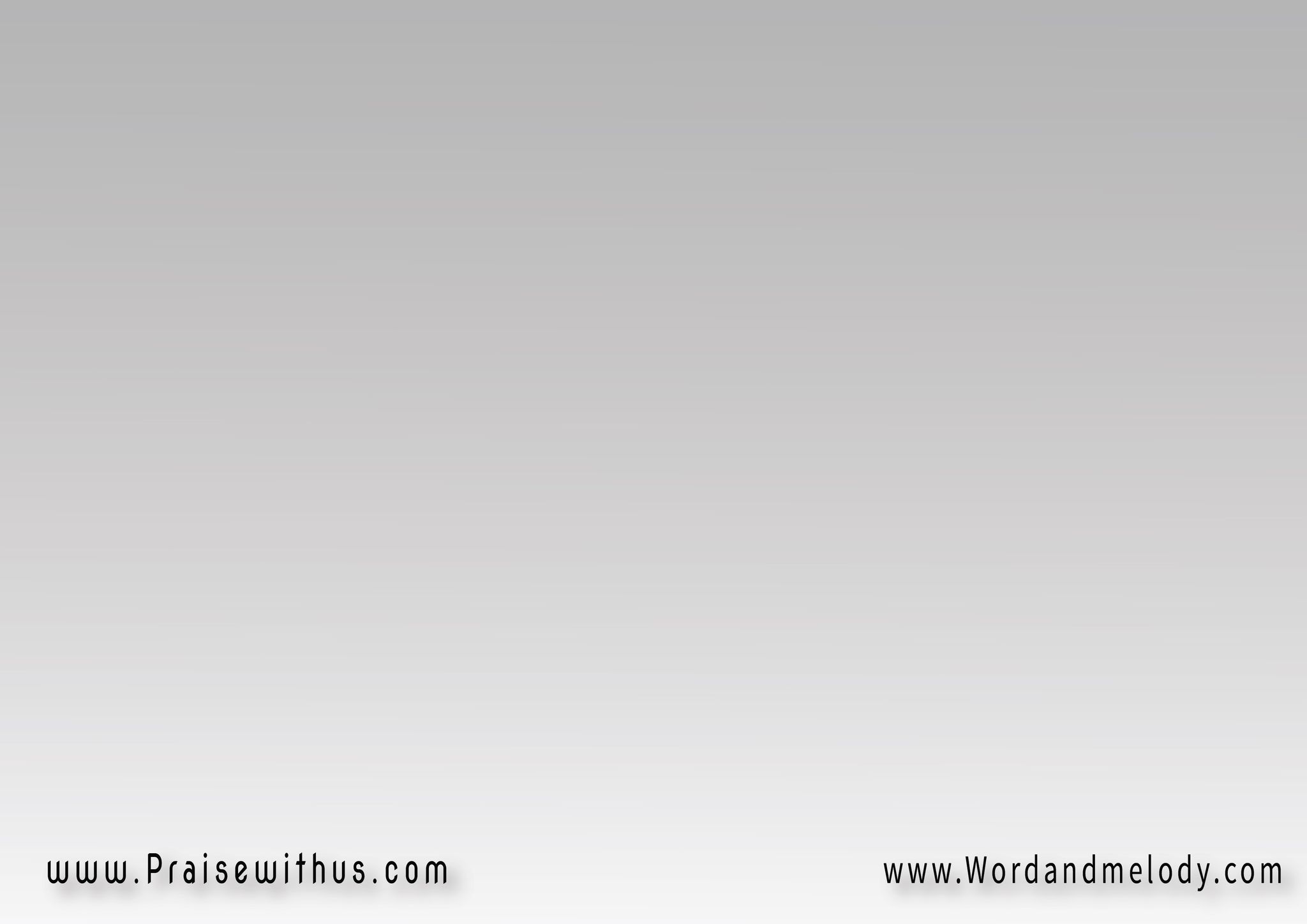 القرار:
ألك ياربي برنم 
إنت فرحي 
خلصتني من خطيتي 
وشفيت جرحي
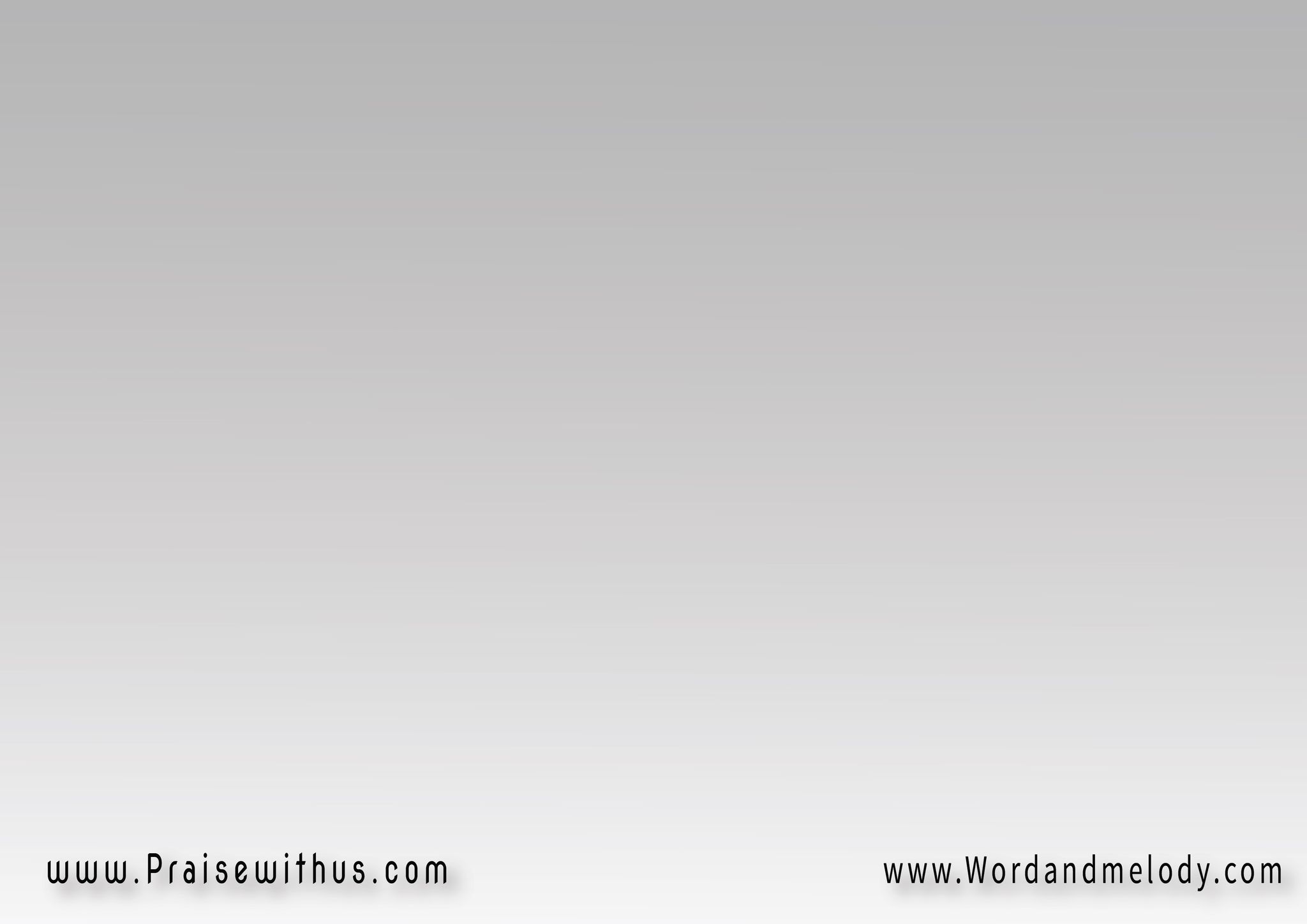 عهدي معك 
يايسوع ما بينمحي 
مهما تصعب ظروفي 
في هذه الحياة
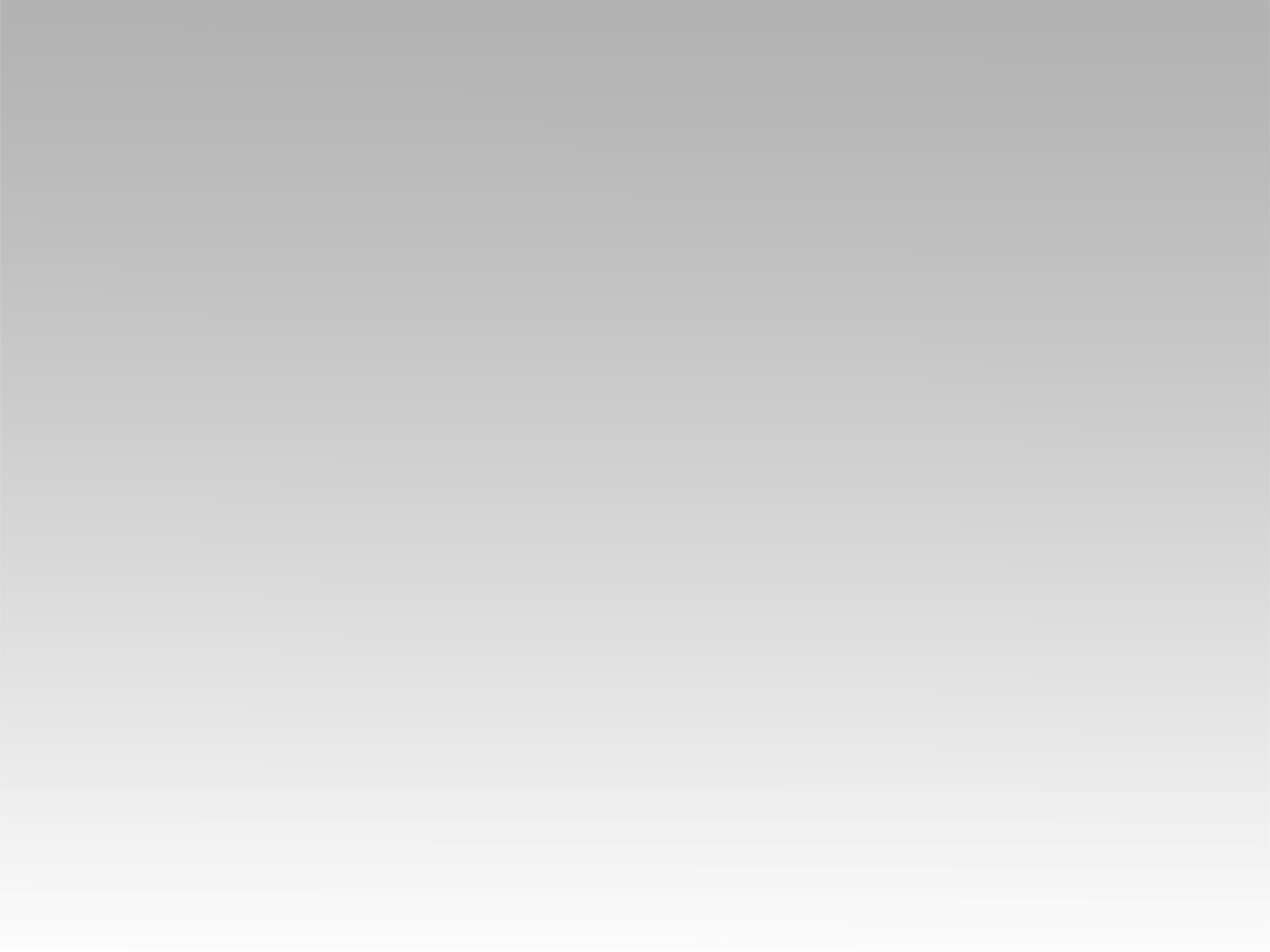 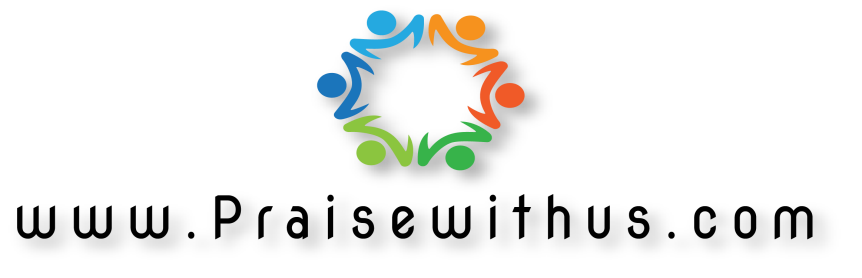